Рухи Землі.Пори року
Презентація підготовлена вчителем географії Драбівського НВК «загальноосвітня школа I-III ступенів ім.С.В.Васильченка - гімназія» Кравцовою Оленою Петрівною
Рухи Землі
Навколо осі
Навколо Сонця
1 оберт навколо осі – 24 години
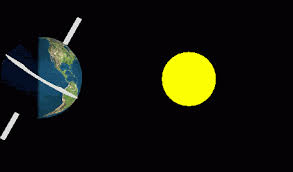 Нахил осі до площини Сонця 66˚
Наслідок – зміна дня і ночі
Обертання відбувається із зх. на сх. (проти годинникової стрілки)
1 оберт навколо Сонця – 365 діб і приблизно 6 годин
Літо
Весна
Осінь
Зима
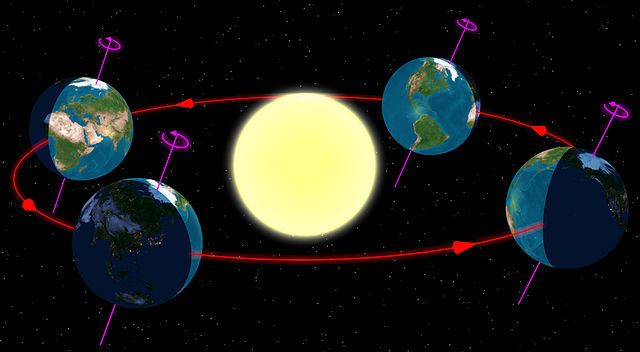 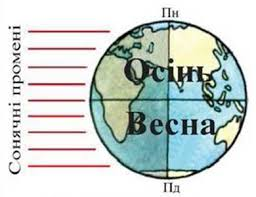 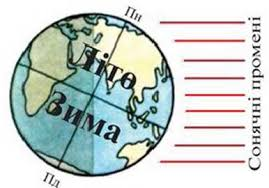 Сонце в зеніті, коли промені падають під прямим кутом
Полярний день
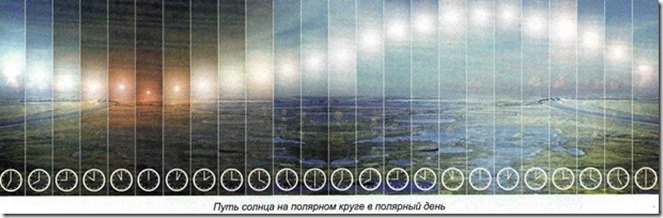 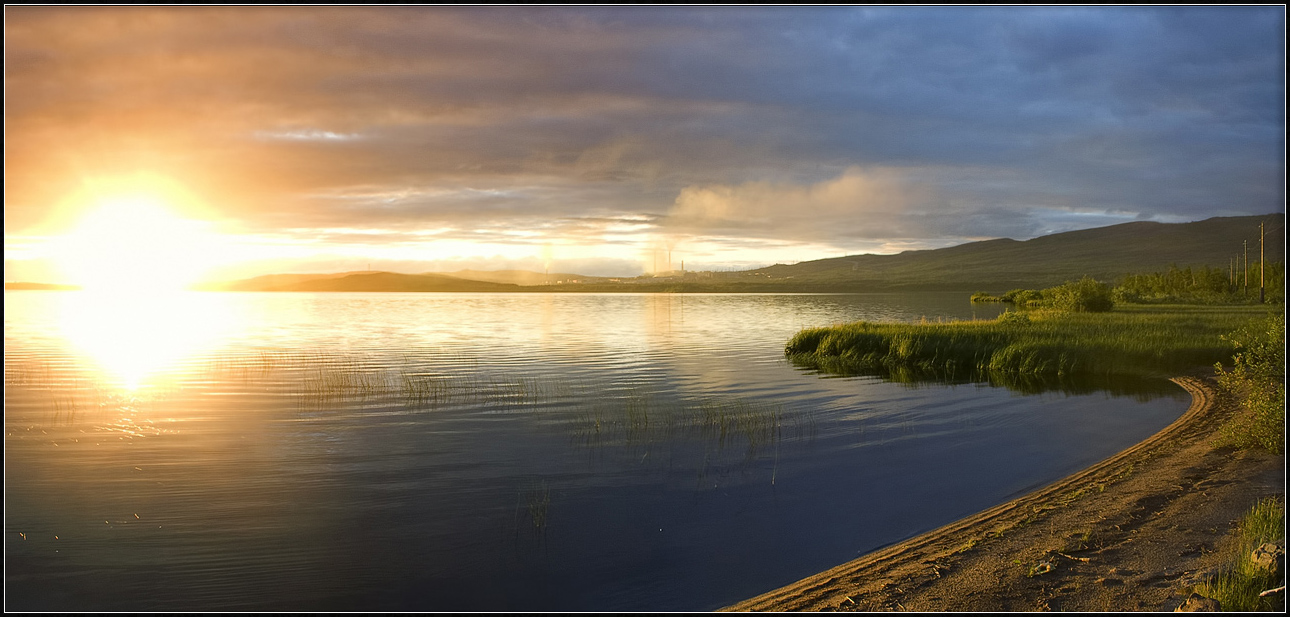 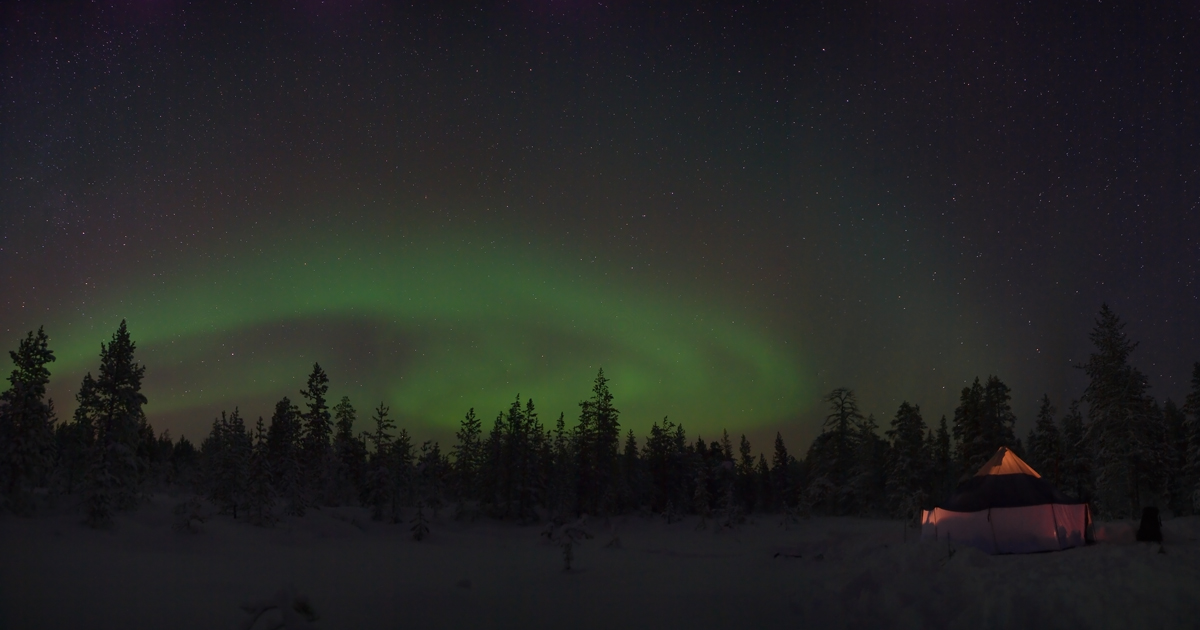 Полярна ніч
Домашнє завдання:§ 28,заповни таблицю в зошит.
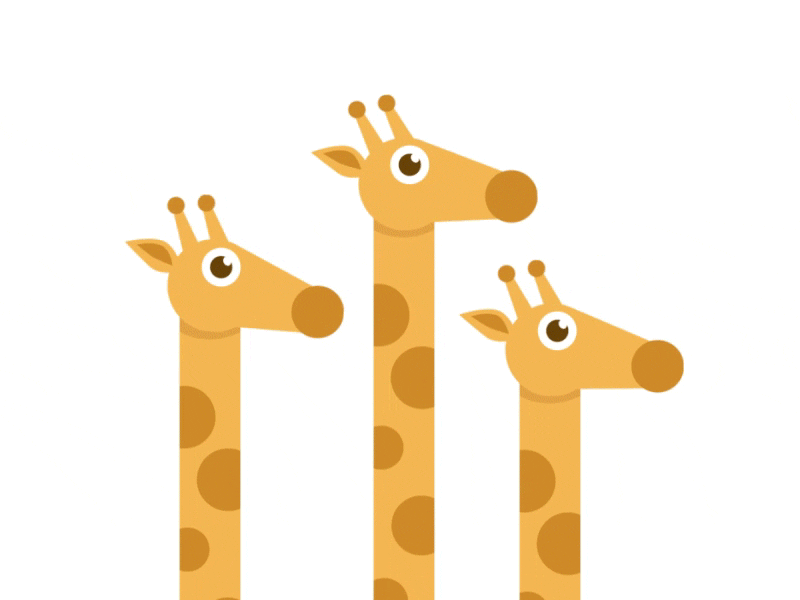